ДЕНЬ ЗЕМЛІ
У МИРОЛЮБІВСЬКОМУ НВК Покровської районної ради
22 квітня – День Землі. У всьому світі проводять заходи до покращення стану навколишнього середовища. 25 квітня учні Миролюбівського НВК» з вчителем географії провели екологічна акцію «Велика шкода маленької батарейки!!!».
Створення спеціальні скриньки для використаних батарейок
Учні зробили інформаційний плакат про шкоду відпрацьованих батарейок
Пункт прийому відпрацьованих батарейок у Миролюбівському НВК
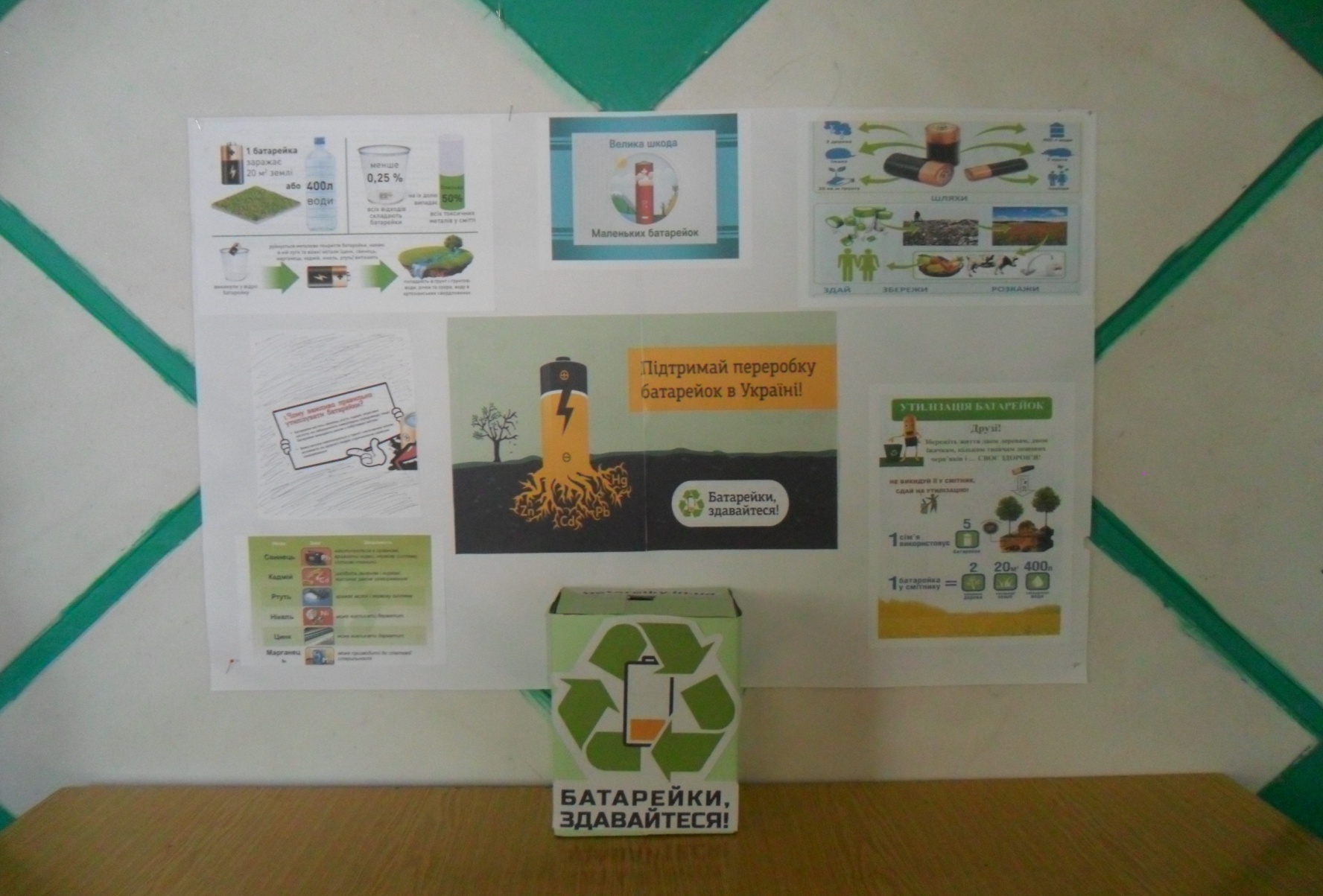 Розповсюдження інформації про акцію “ Велика шкода маленької батарейки”  вулицями села
Батарейки здавайтеся!!!